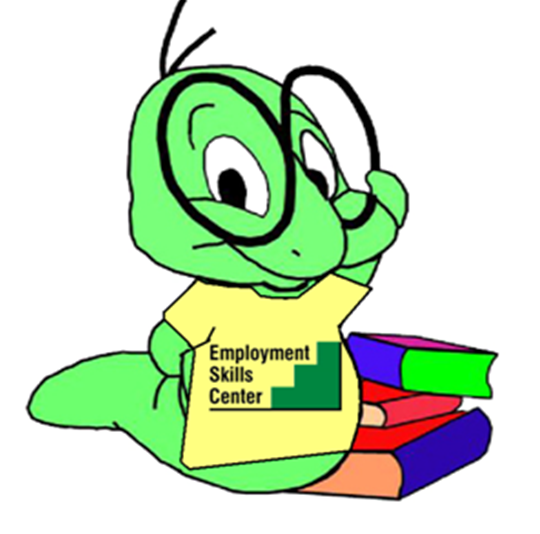 Wordy Worm 
Loves Poetry!!
Buck A Book Poetry 2014
LeTort Elementary School
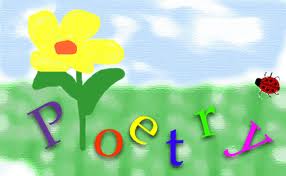 The Buck a Book Literacy Campaign 2014 asked 
Carlisle Area Students to write poems about this topic:
     Why is reading important to YOU, and to   
   people of all ages?

                           We hope you enjoy the resulting student   
                       poems on the following screens.
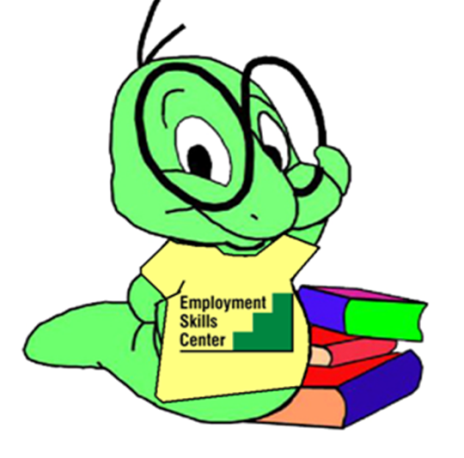 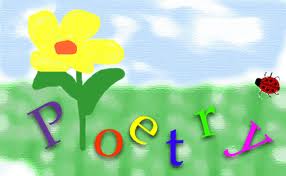 LeTort Elementary SchoolMorgan1st Grade
Reading is fun.
               Exciting too.
  Reading is Amazing.
                     Do it every day.
                I love reading
    I can read Nonsense words.
   Reading is Great.
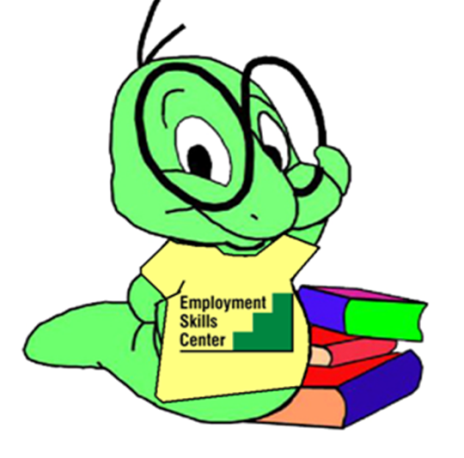 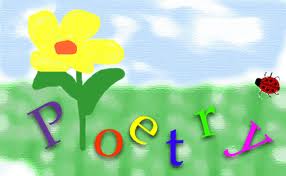 LeTort Elementary SchoolKimmy1st Grade
Reading is fun!
  Reading is Excellent
  Reading is Awesome
               ReaDing is exciting
                I love reading
    I can read Nonsense
   Reading is Good
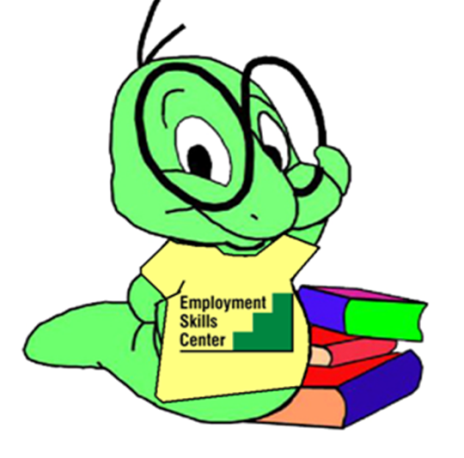 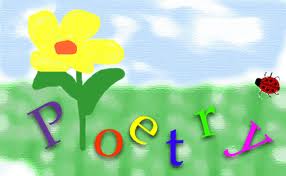 LeTort Elementary SchoolKaylee1st Grade
Reading is fun.
Reading is Exciting.
Reading is Amazing.
    I love reaDing
               I love reading books.
 I can read Nonsense words.
 Reading is Great.
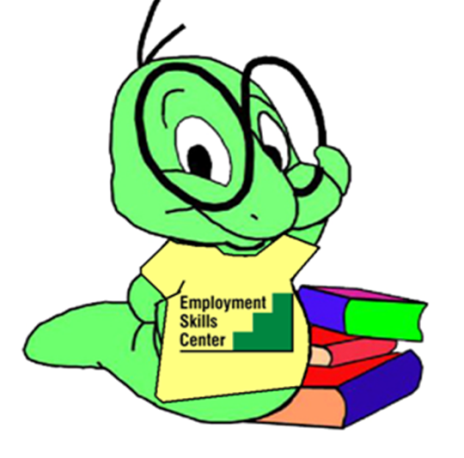 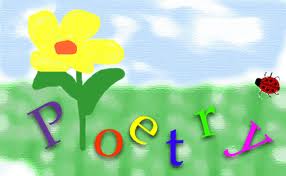 LeTort Elementary SchoolOlivia1st Grade
Reading is fun.
                      “E-fording” books for others
             Reading is Amazing
                       Donating books is the best thing ever.
              Reading is Impressive.
I love when people Narrate the story.
                     Books Guide you.
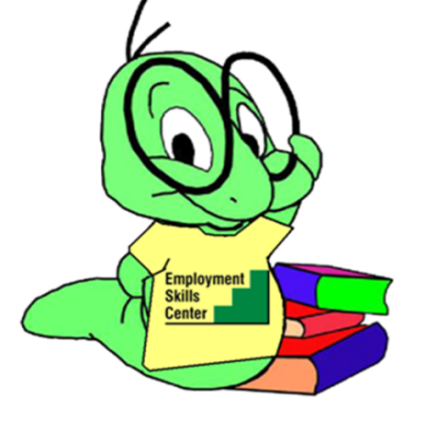 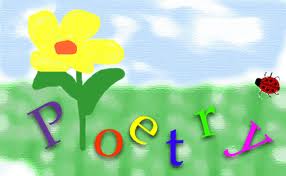 LeTort Elementary SchoolTanayia and Meiyauna
Read good books
Every day you should read
A reader is educated
Day and night you should read
I love reading
Never stop reading
Good books are fun
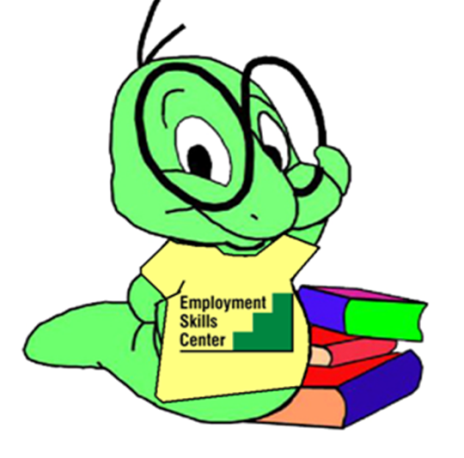 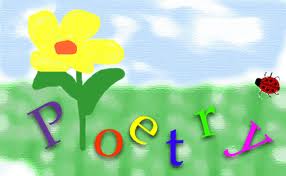 LeTort Elementary SchoolKai
Reading is fun!
Education!
Advice on games!
Directions on things
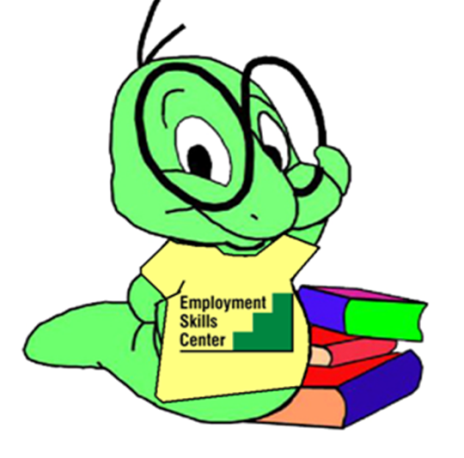 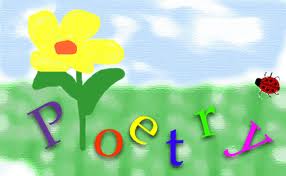 LeTort Elementary SchoolCameron
I see a nook reading a book
But a nook can’t read a book.
If you don’t read a book you will become a nook.
Then you lose your way.
Some of your stories talk grail and some hail.
Read a book so you don’t become a nook.
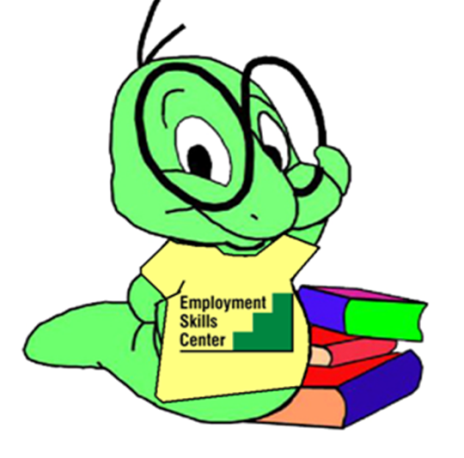 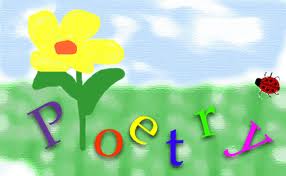 LeTort Elementary SchoolHannah and Gwen
If you’re reading you’re not cheating.
If you go to school you’ll be cool.
Education helps the nation.
If you go to school you won’t be a mule.
If you do well in school you will rule.
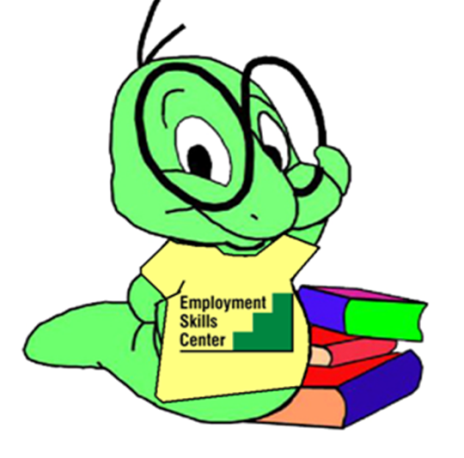 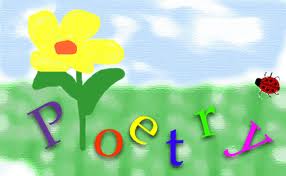 LeTort Elementary SchoolLachlan
Read every day
Education
Always good for you
Definitely good for you
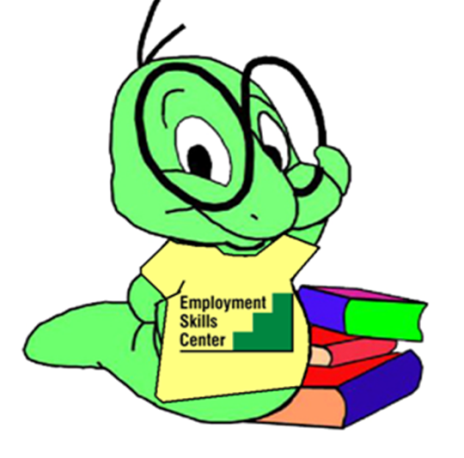 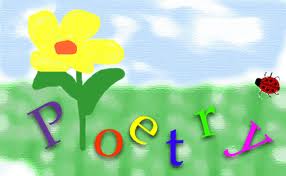 LeTort Elementary SchoolDayton and angelo
Reading!
Education!
Ask People for help.
Do your best!
It might be hard at first.
Never give up!
Go to school!
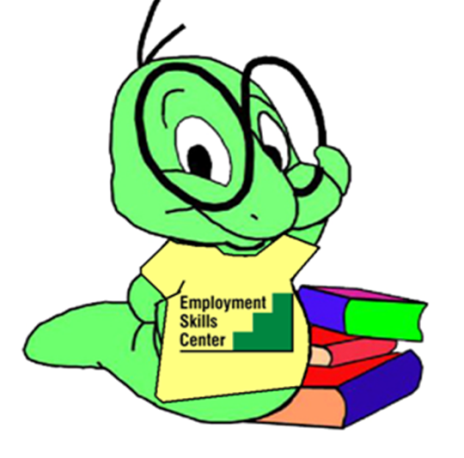 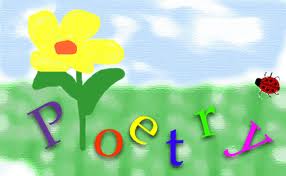 LeTort Elementary SchoolMalik and matthew
Reading is Cool
Reading is cool
And if you go to school
You look pretty cool
So don’t be a fool
And if you read it’s a wonderful tool
And you are pretty cool.
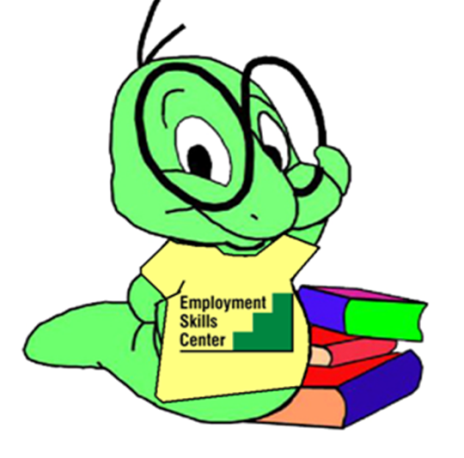 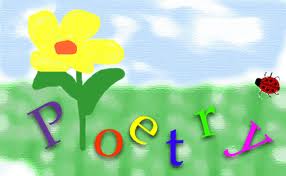 LeTort Elementary SchoolDevin and Cody
Reading is cool
Because we are cool
Don’t be a fool about Reading
Because reading is cool
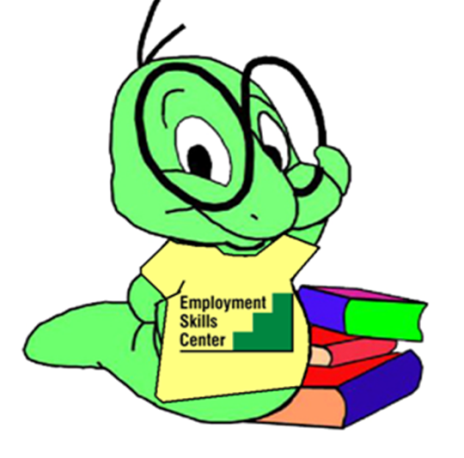 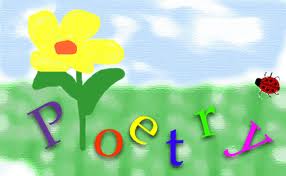 LeTort Elementary SchoolCailyn and Aaliasia
Reading is Fun
Reading is fun.
It can be done.
If you read a book
BAM!!! You’re done.
If it’s fun you will get it done.
You will love to read.
If you read you will have lots of fun.
You will learn more.
Have fun the rest of your life
Read!!!
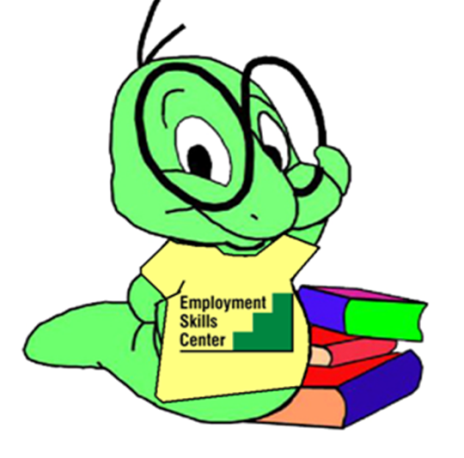 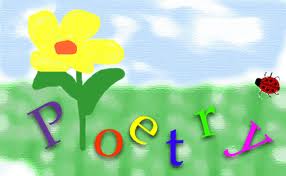 LeTort Elementary SchoolGabrielle and Carlin
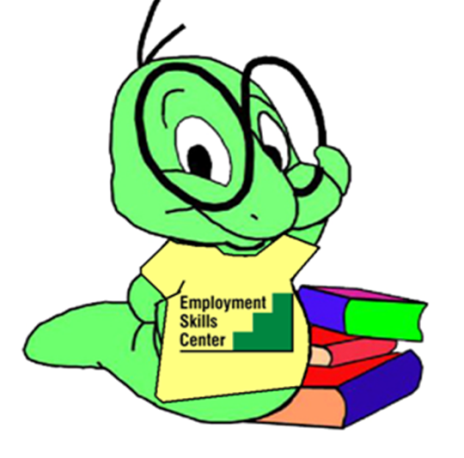 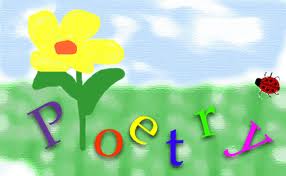 LeTort Elementary SchoolZoe and Ryan
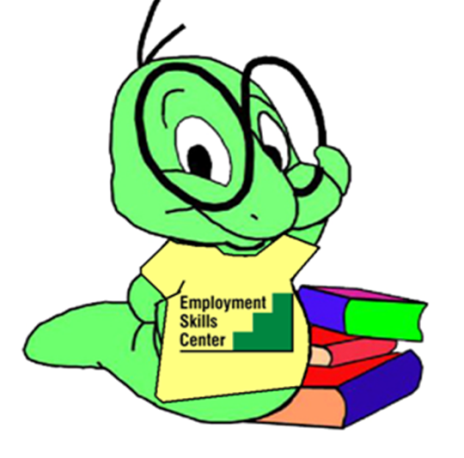 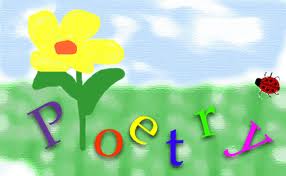 LeTort Elementary SchoolDelilah4th Grade
It’s important to read
To me and to you.
If you don’t like to read
You must be in the blue.
I’m glad if you do, 
But honestly I like
Chapter books too.
Sometimes I read them 
On my bike,
Sometimes I read them
During the night.
It’s important to read
To me and to you.
If you don’t like to read
You must be in the blue,
You must be really crazy too.
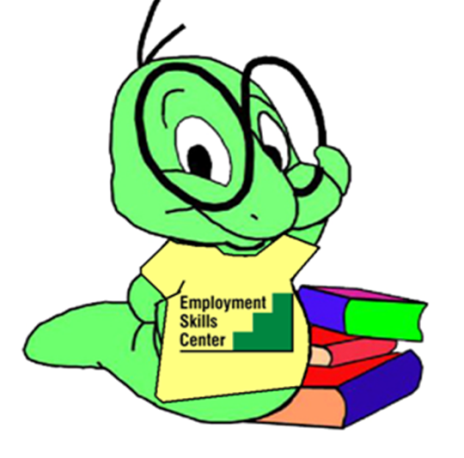 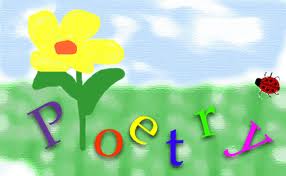 LeTort Elementary SchoolCaleb4th Grade
Books, books I like to read.
But what I don’t like is to drink tea.
Books are important for reading
But not for drinking.
Reading is fun and it might have a pun.
Books, books I like to read.
But I definitely don’t drink tea.
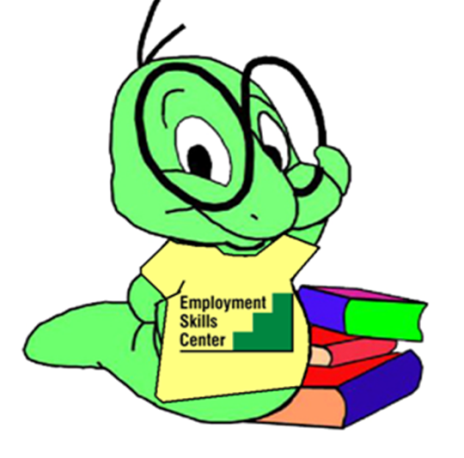 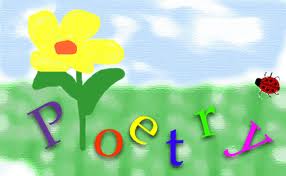 LeTort Elementary SchoolAlonzo4th Grade
Reading is fun for everyone
So you can get it done.
An amazing thing 
It could blow your mind.
Reading is good for your mind.
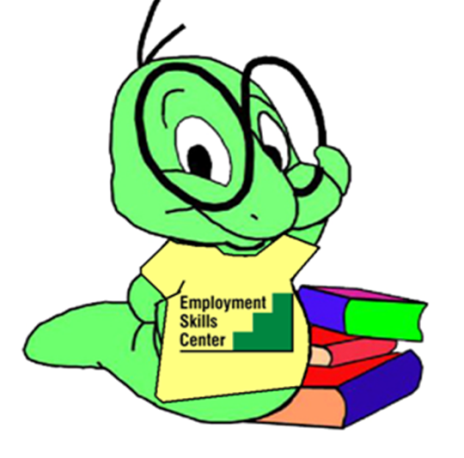 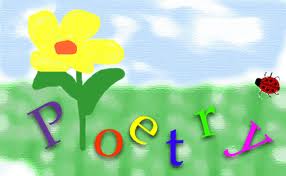 LeTort Elementary SchoolCade4th Grade
Books oh books
Lots of books galore.
You will use books 
For as long as you can see.
Books make you smart
They bring you grins
If you read books
They make you repeat.
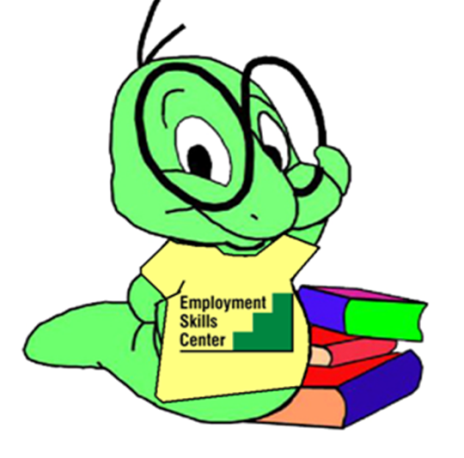 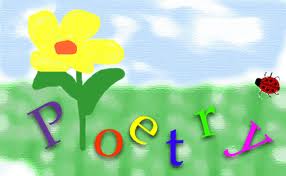 LeTort Elementary SchoolAlex4th Grade
Reading is fun.
It is important.
Exciting for People.
It helps you to read in the world.
You need to read.
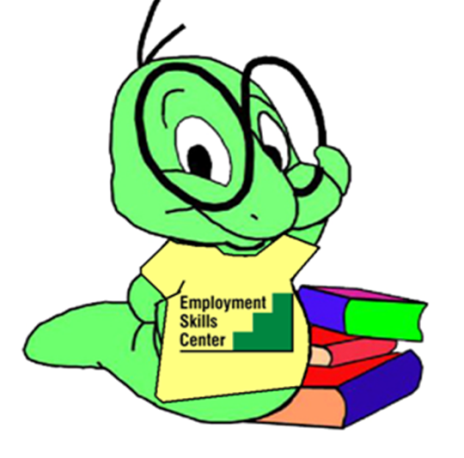 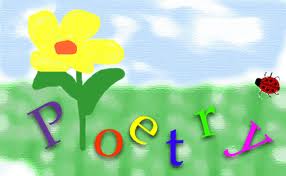 LeTort Elementary SchoolAmiya And Iranae4th Grade
Reading reading can bring peace to the world.
E Fiction book of fantasy and fun!
Active things we can learn in the good books.
Dictionary filled with words that we all can learn in books.
Information in the cool books that we don’t know
Nonfiction is information books for the minds.
Get a new book for everyone to read so we can learn.
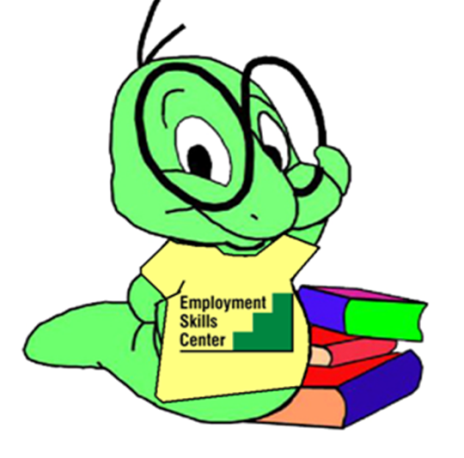 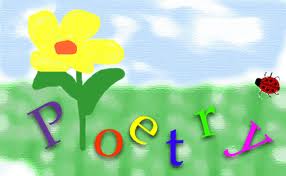 LeTort Elementary SchoolAndy4th Grade
Read so you can learn!
Energy filled books!
Amazing adventures in every book!
Doggone reading’s very fun!
So let’s start READING!
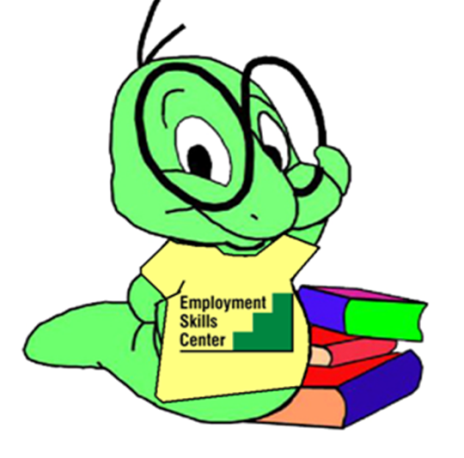 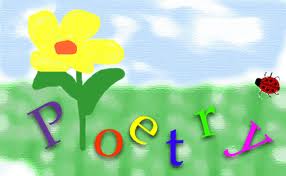 LeTort Elementary SchoolJanika4th Grade
Reading info
E Fiction Book for Fantasy and Fun
Active for your Brain
Dictionary Books to learn Words
Information in Books to learn
Nonfiction For people
Getting new Books For other people
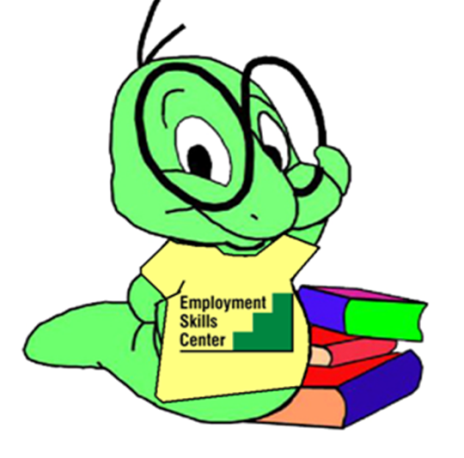 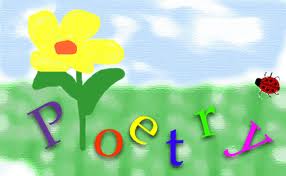 LeTort Elementary SchoolIsabelle4th Grade
Reading is So Much Fun!
Reading is just so much fun!
Reading is for everyone!
Reading in my rocking chair.
Reading’s almost everywhere!
Directions, Info., fiction too!
Don’t forget the cooking too!
That’s what you can learn in books!
I hope you read a great new book!
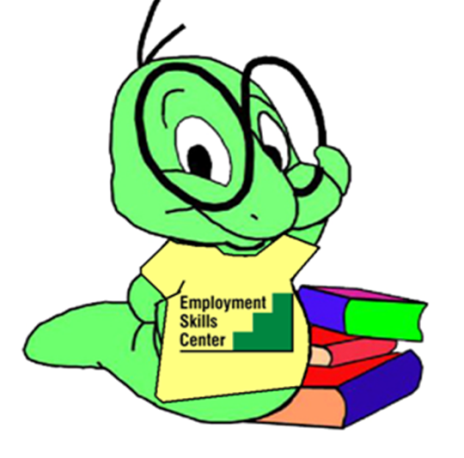 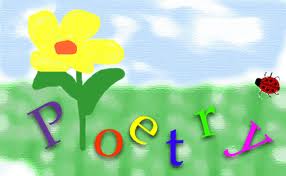 LeTort Elementary SchoolMaria and Kenidee4th Grade
Reading, reading it’s so fun
Energy is in every word I read
A very good hobby 
You can read it in a lobby.
Do it, Do it it’s so fun
Trust me It’s #1!
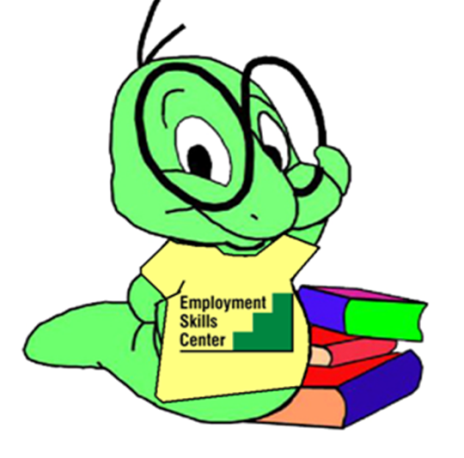 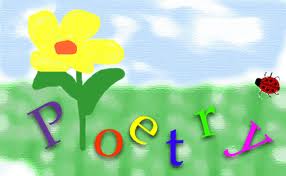 LeTort Elementary SchoolHayden4th Grade
Books rule
Books do not drool.
We should read today
And pay for them.
Chapter and pictures too!
I will read 999,999,999 pages.
It may take my whole life.
Books are like magic.
We should read every day.
That is why reading is important.
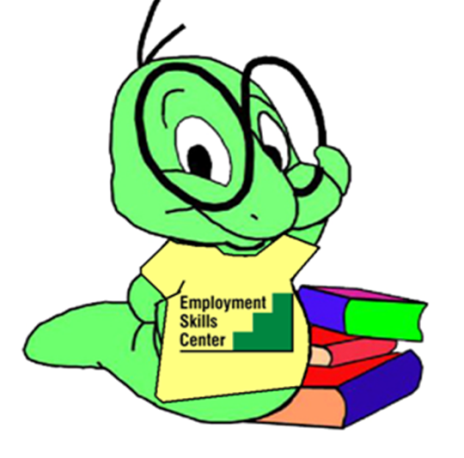 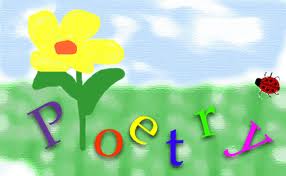 LeTort Elementary SchoolTrystan4th Grade
Library
At the School library
There is so many books!
So many sections in a library.
You pick what book you really want.
For if you get it
There are so many books that surround you
But once you find your book
Out of there you go.
The librarian checks you out.
You head out to get a start
On the reading of your book.
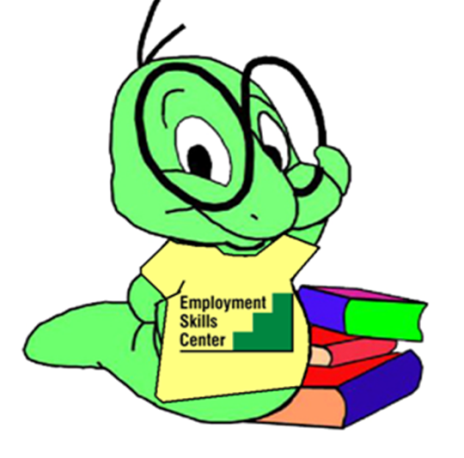 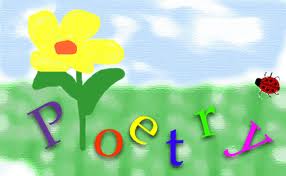 LeTort Elementary SchoolAnya4th Grade
Books
Books Books, Hello to you and me,
I love you!
So Let’s sit Down and Read Together
So we can Have a Whole Bunch of Reading.
Books, books Hello to you,
And me, 
I love you!
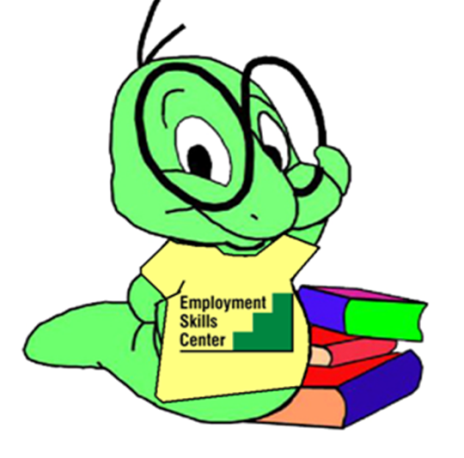 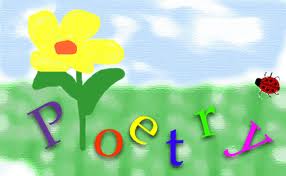 LeTort Elementary SchoolPhoebe
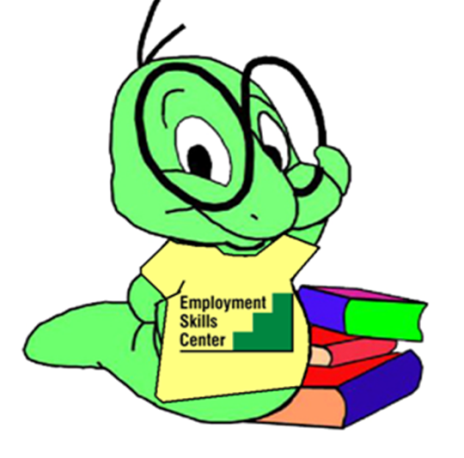 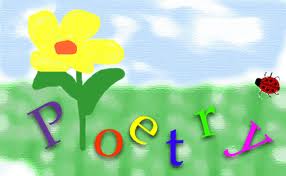 LeTort Elementary SchoolConnor
Read to get good jobs
Excellent readers
Also educational
Done is when you read your level books
Inside or out just read
Never getting tired
Getting smarter
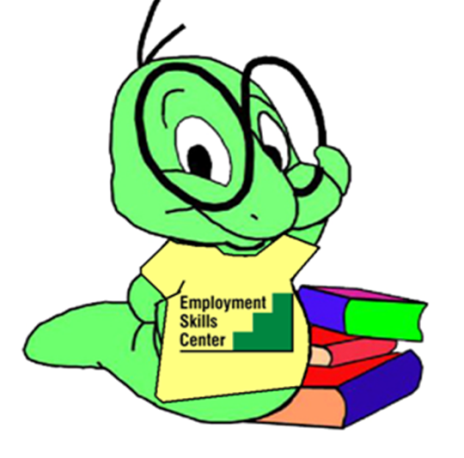 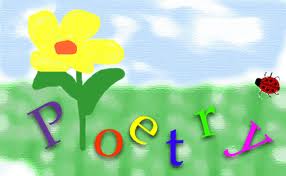 LeTort Elementary SchoolHalie
Reading is Important because…
Reading letters
Education
Appointments
Directions
Independent
Navigate words
Getting smarter
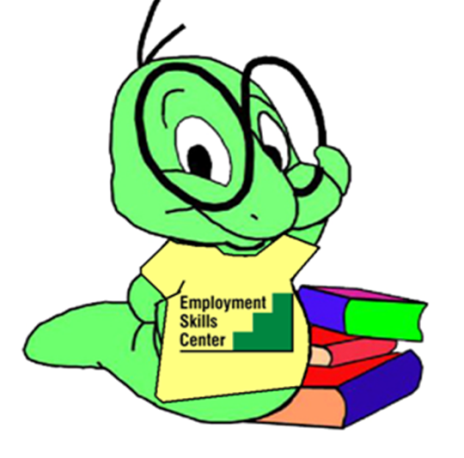 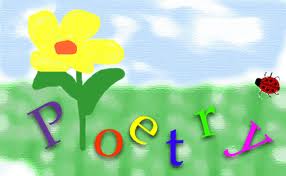 LeTort Elementary SchoolKayla
Reading 
Really funny stories
Educational
Awesome
Doesn’t get boring
Important to learn
Nice to do
Great to learn how to read
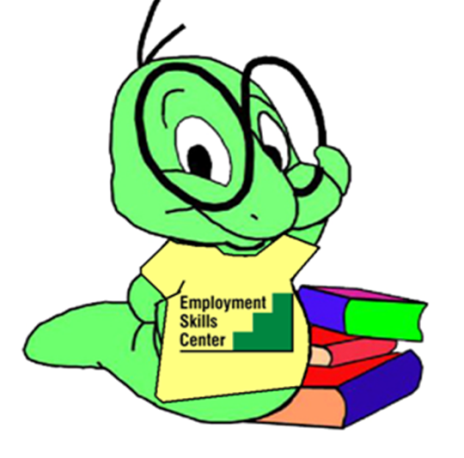 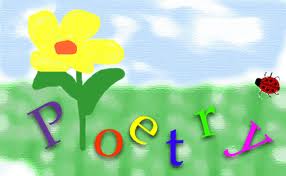 LeTort Elementary SchoolAithlyn
Readable
Education
Accurate
Directions on things
Important
Not too hard
Getting artistic
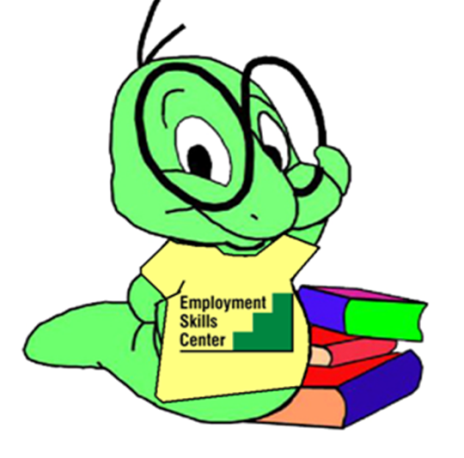 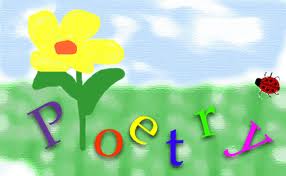 LeTort Elementary SchoolAunye
Review
Educational
Appointment
Drive
Interrupt
Narrow minded
Gently
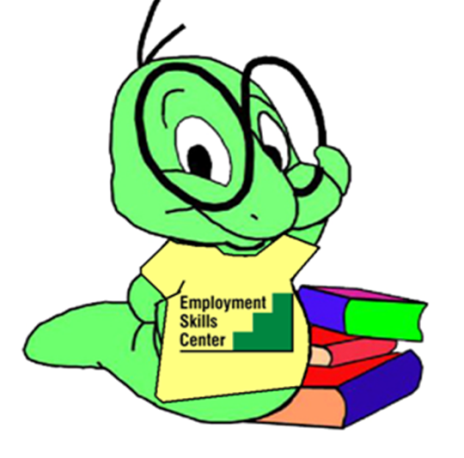 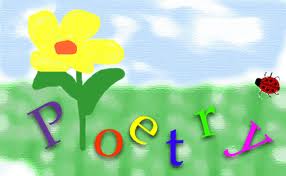 LeTort Elementary SchoolPrice
Right thing to do
Excellent choice
Arithmetic
Dumb if you don’t
Ignore it, not!
Not going to make you a geek
Got it right
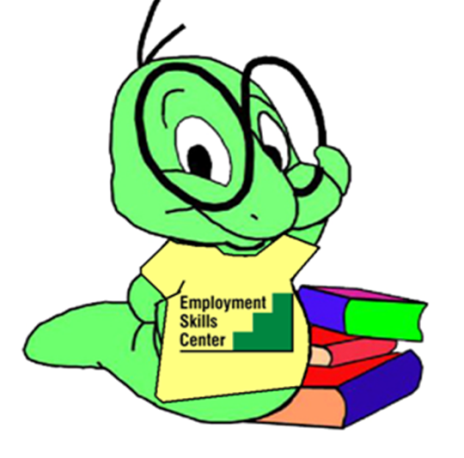 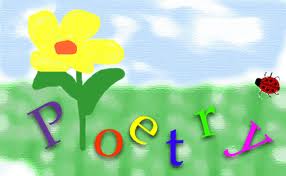 LeTort Elementary SchoolMary Kate
Roses are red, violets are blue,
That is why reading is cool.

It helps us to write, read homework and boxes at the store.
So give reading a chance. 
You won’t change your mind.

Make your decision make it quick,
I have to go to the store and buy a zip.
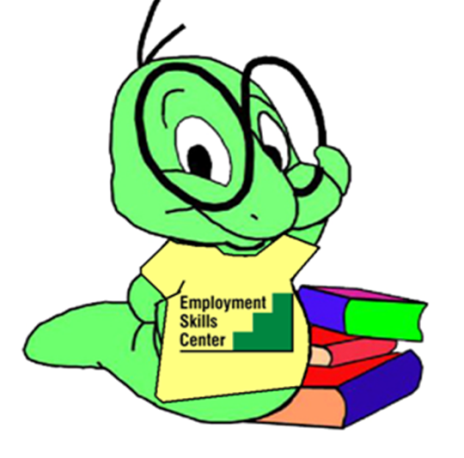 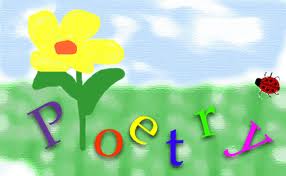 LeTort Elementary SchoolSally
Reading to kids
  Education
  American History
  Driving
  Intelligent
kNowledge
  Getting smarter
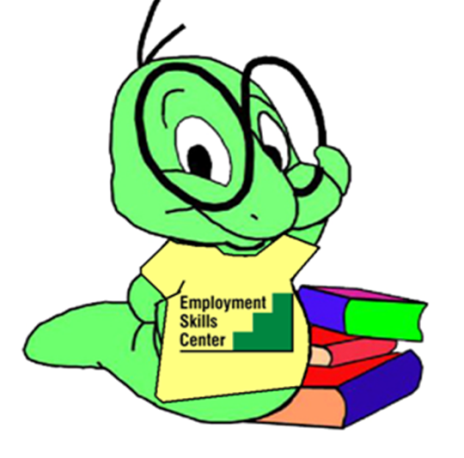 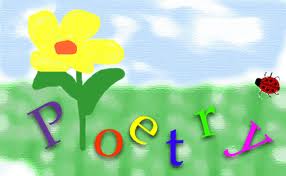 LeTort Elementary SchoolGrace
If you go to school and can’t read,
You won’t be in the Lead.
But if you do read
You will be in the lead.
So don’t be a germ,
Learn!
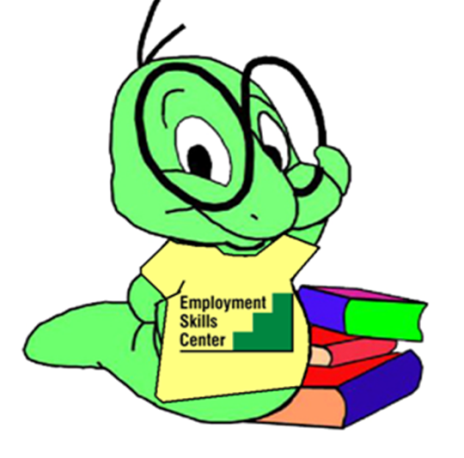 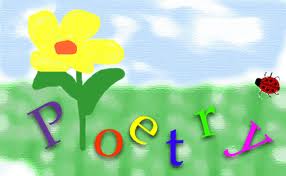 LeTort Elementary SchoolOylon
B.A.B.
It is good to read
It gives you a chance to take the lead
Reading can give you whatever you need.
Reading gives you a choice to educate
So go ahead take the bait!
Come on, reading’s great!
Hurry up and don’t be late!
Listen to that heavy load!
Come in to my abode!
Reading is fun!
So don’t run!
All you need…
Is some time to read.
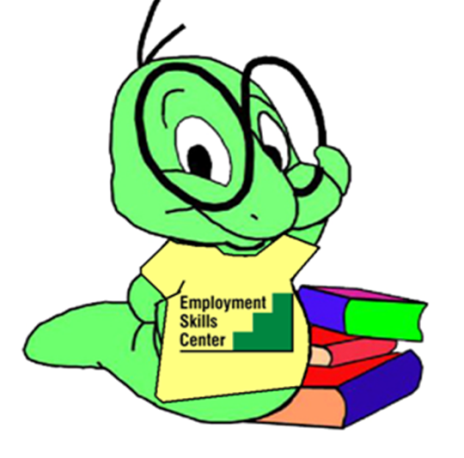 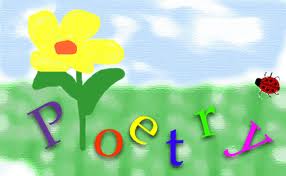 LeTort Elementary SchoolFrancis
Buck-A-Book
Reading is important
For me and the people in the Carlisle community
Because it helps us learn new words and get smarter
It will help us with other things coming like college.
Or if your kids need help you could help them
Get the definition or know the world.
That is why reading is important to me
And people in my community
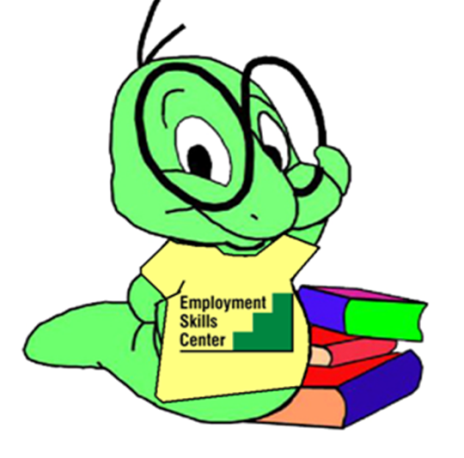 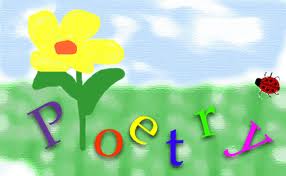 LeTort Elementary SchoolMystery Poet
Books are fun
Books are nice
Books are good for mice
Books are not just 
Good for mice
They’re also good for us
That is why we should read
Or our brain 
Will blow into smithereens
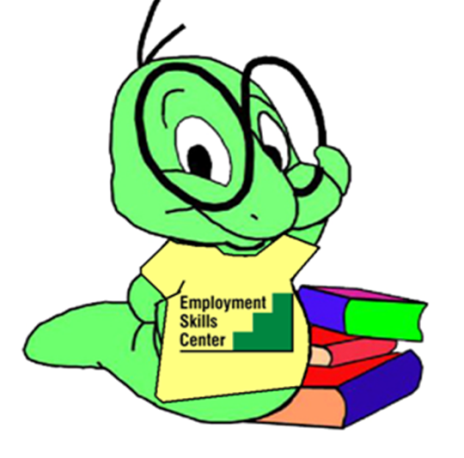 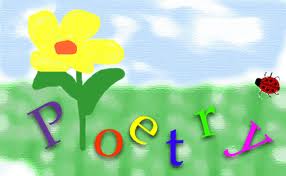 LeTort Elementary SchoolTamyah1st Grade
Reading is fun.
Every day is a day for reading.
A book is cool to read.
Do not stop reading.
I like books because they are fun.
Nobody should stop reading.
Great books are awesome.
READING IS FUN!
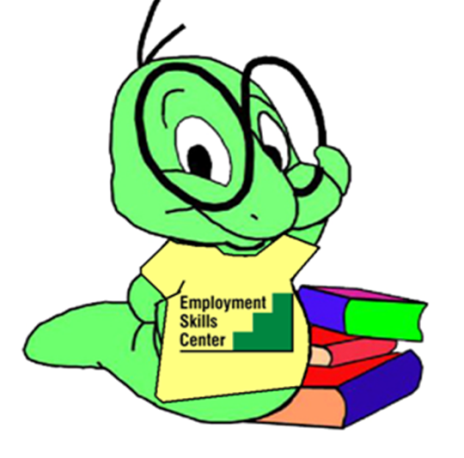 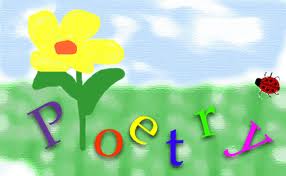 LeTort Elementary SchoolKenny1st Grade
Reading is fun!
  Reading is Exciting
  Reading is Awesome
                     Don’t quit reading
               I make ideas
               No quits for me
               Get reading
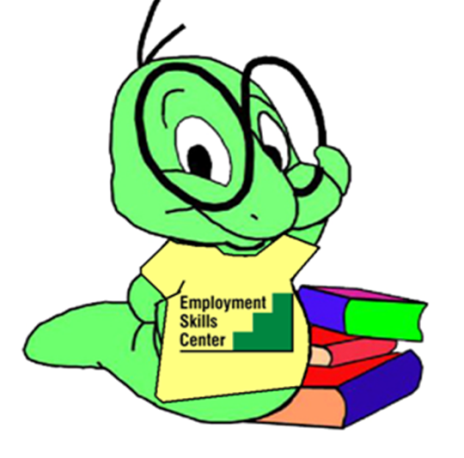 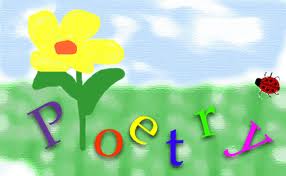 LeTort Elementary SchoolBrooklyn1st Grade
Reading is fun.
Excellent fun.
A character is awesome
Do not stop reading Books.
I Love Books.
Nothing can stop me.
Great Book.
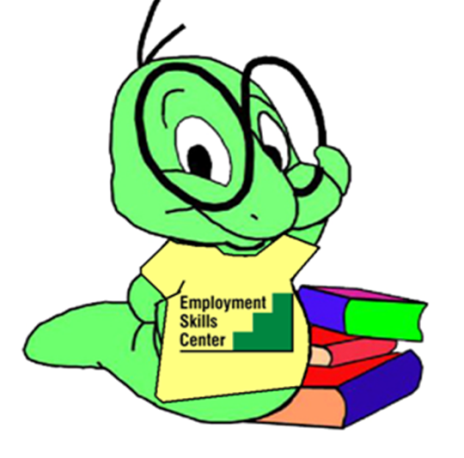 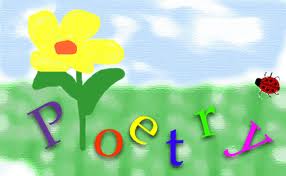 LeTort Elementary SchoolHailey1st Grade
Reading Books
               Extra fun
  Reading is Awesome
                   I Definitely like Books
               I love Reading
          My Next Favorite thing is a Book
       I Love Great Books
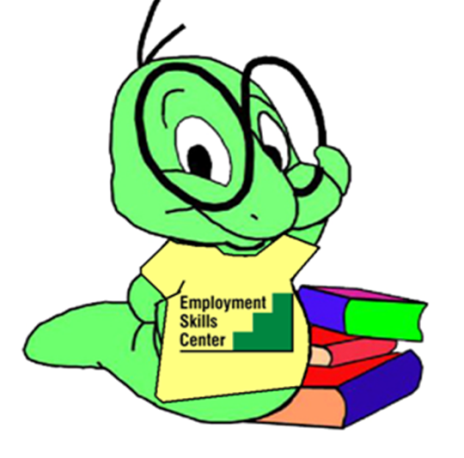 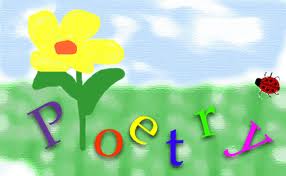 LeTort Elementary SchoolMarie1st Grade
Reading is fun
               Exciting fun
  Books are Awesome
                     Do not stop reading books
               I love Bks
                Nothing can stop me
                 Going to get a Book
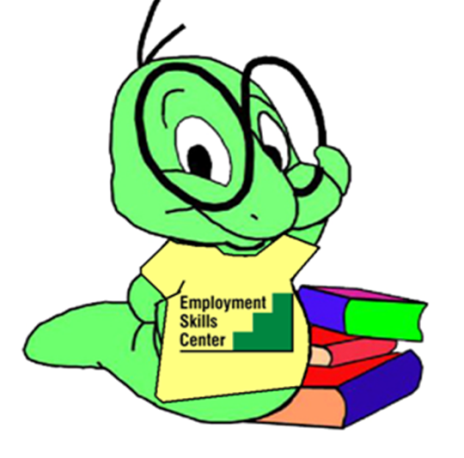 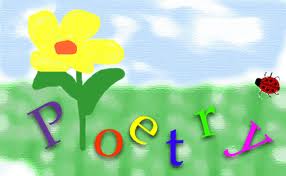 LeTort Elementary SchoolJadin1st Grade
Reading is fun
Excited Reading
And Remember it
Do not stop reading
I like the story
No stopping for a thing
Go to the store and buy new ones
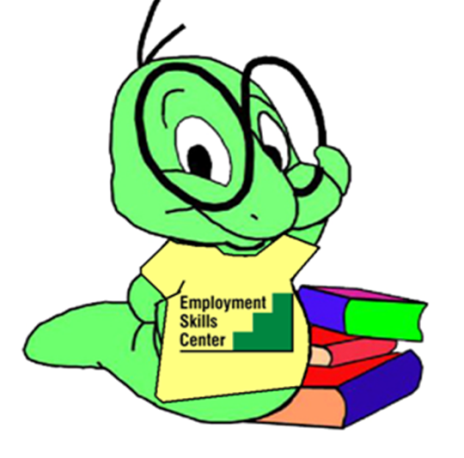 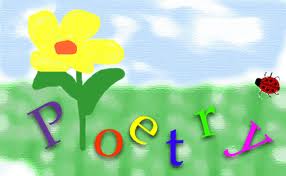 LeTort Elementary SchoolCarly3rd Grade
Reading is fun!
Enjoy what you’re reading.
Amazing things can happen when you read.
Directions are important for reading.
In reading you can learn amazing things.
Nothing can stop you from reading.
Great things can happen when you Read.
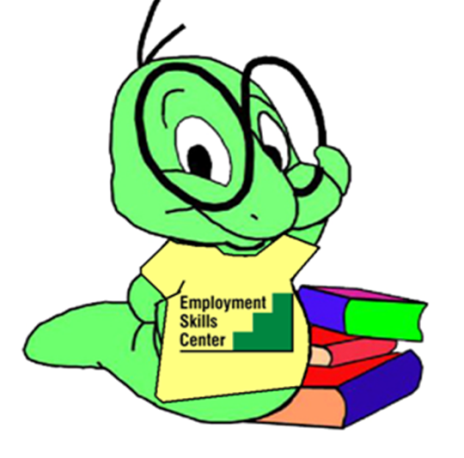 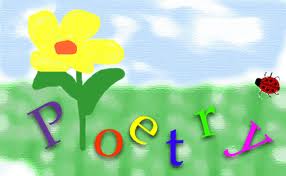 LeTort Elementary SchoolTyler3rd Grade
Read so you can learn
Read so you can listen
Read so you don’t crash
Read so you can Read
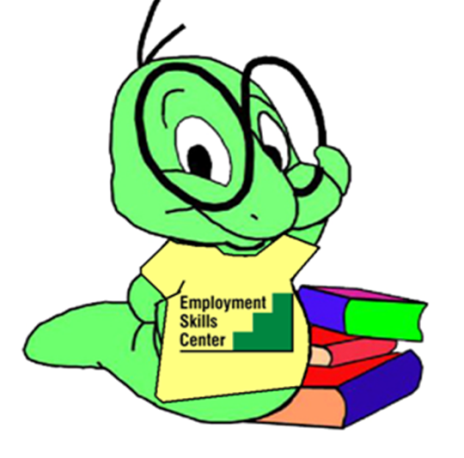 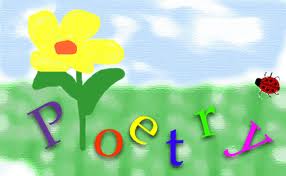 LeTort Elementary SchoolSakyra3rd Grade
Adults need to read as you can see
Because they need to learn.
If they read they might get something in return
Carlisle needs to get a little more smart,
Or maybe they can read a piece of action art.
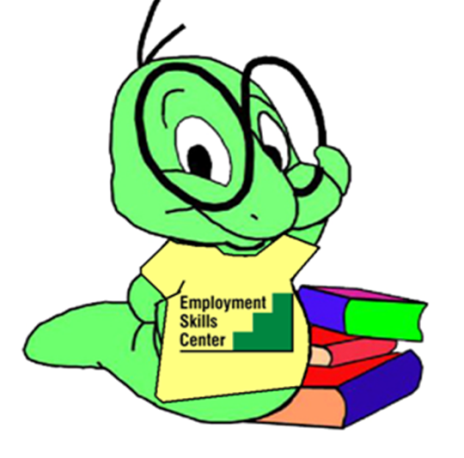 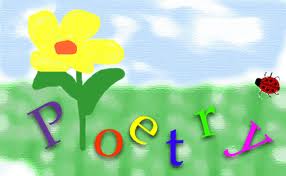 LeTort Elementary SchoolMatthew3rd Grade
Reading is fun
Editing is for fluency
Action is for playing
Directions are for road signs
Information is for a newspaper
Newspaper is for information
Grab is for a game
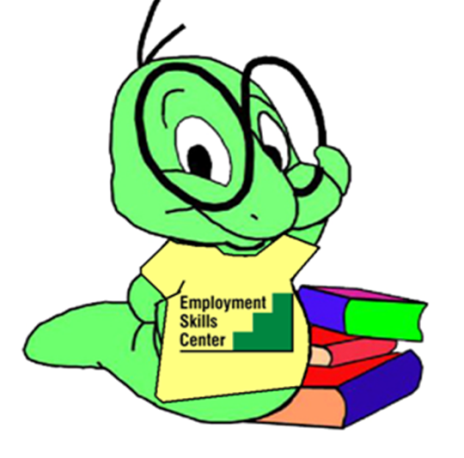 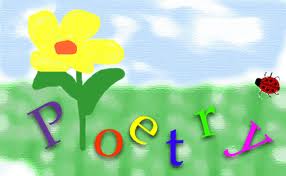 LeTort Elementary SchoolAbby3rd Grade
Reading is fun
Everybody should read so they can learn.
As you can see reading is good so you should teach your children to do it too.
Do it because you care.
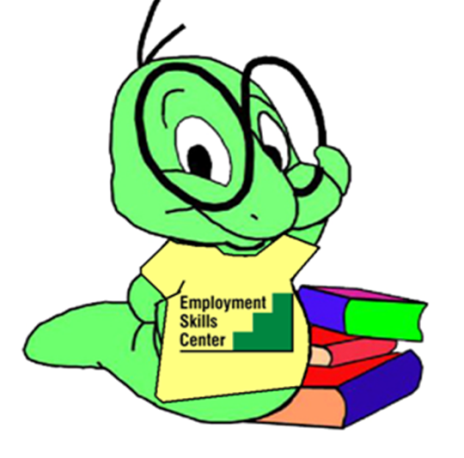 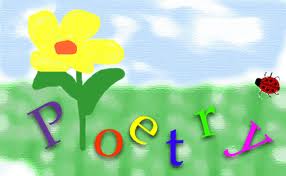 LeTort Elementary SchoolBriar3rd Grade
Reading is so fun
Everyone likes to read.
Always read books.
Daring story
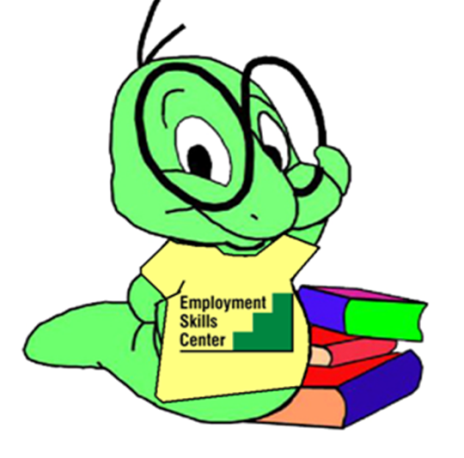 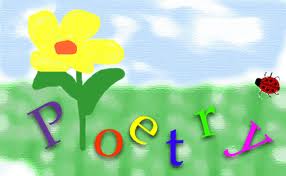 LeTort Elementary SchoolJames3rd Grade
Reading is fun
Enjoy what you are reading
Amazing things you can Learn
Directions are important when reading
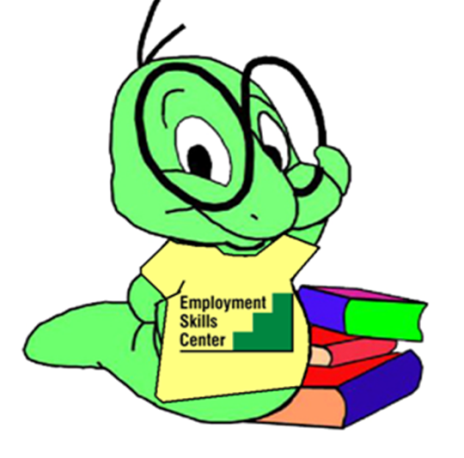 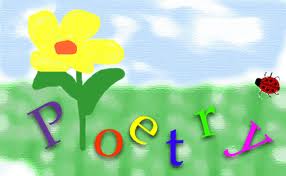 LeTort Elementary SchoolGabby3rd Grade
Reading is fun
Exciting stories
Also means another word
Do you Like Reading in a book
Information is for a newspaper
Next I will READ in a book
Good book
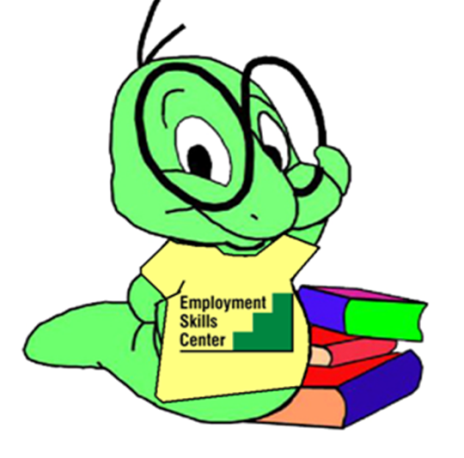 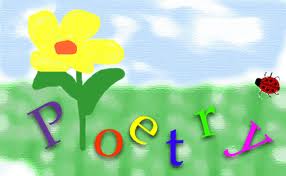 LeTort Elementary SchoolSarah3rd Grade
Read and succeed!
Excellent way to succeed
And always read it’s really fun.
Different stories are still good even though 
   you still like a different one
In reading class you normally read
Never forget to read every day.
Goodness there’s a lot of books in my library
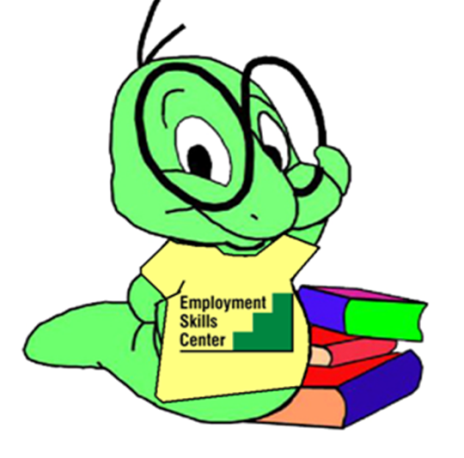 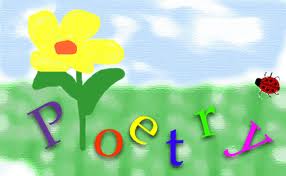 LeTort Elementary SchoolMaliyah3rd Grade
Readers are leaders
Excellent way of learning
Answers (you can get answers to your questions)
Different kinds of books (chapter books, poem books)
I love reading
Numbers (reading numbers in math)
Great books are fun to read
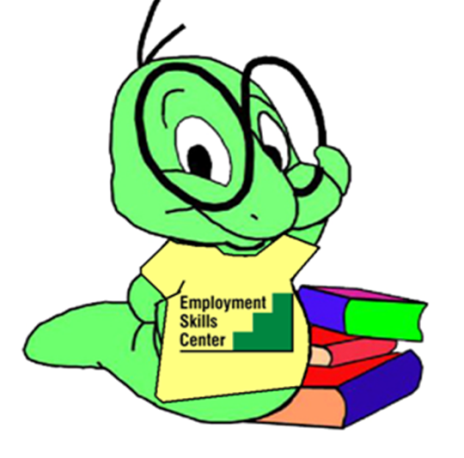 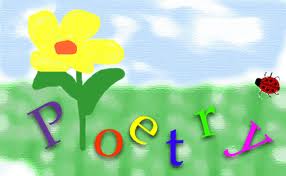 LeTort Elementary SchoolDuncan3rd Grade
Fun to Read.
On a Roll to Read away.
On your way to have fun with words.
Tip toe to books.
Bite in to a good book.
At the end of a Rainbow there will be books.
Lay on some good books.
Love a good book.
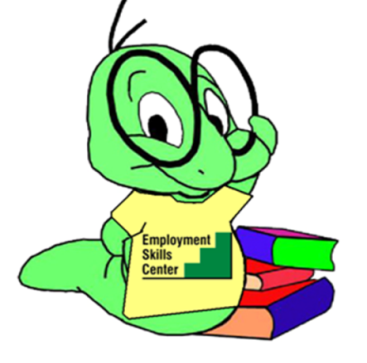 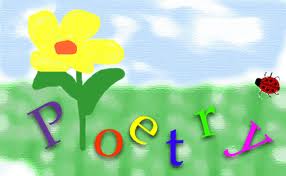 LeTort Elementary SchoolJeremian3rd Grade
Reading is Fun 
Because you can get Smarter and smarter.
When you get old, 
You can stay smart.
You can know what you are reading
And you can know how to read signs
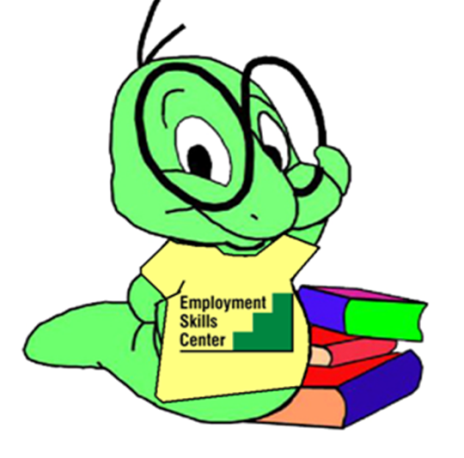 R    E    A    D   I   N    G
e       n       c      e     n     i       o
l        e       t       l      t      c      o
a       r        i       i      e     e      d
x       g       v      g     n           
         e       e      h     s     t       f
         t                t      e    o      o
         I                f                     r
         c               u     f      r
                          l      o     e     y
         f                       r      a     o
         o                             d     u
         r                      y     
                                o      e
         y                     u      v 
         o                     r       e
         u                             r
         r                     b       y 
                                r
         b                     a      d
         r                      i       a
         a                     n       y
         i
         n
LeTort Elementary SchoolJustice3rd Grade
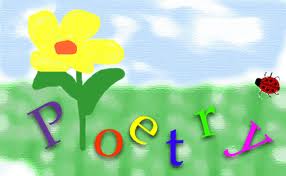 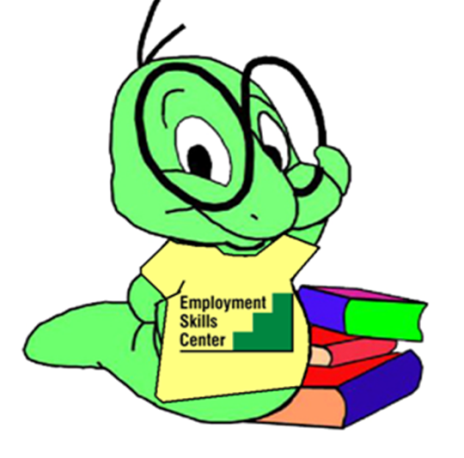 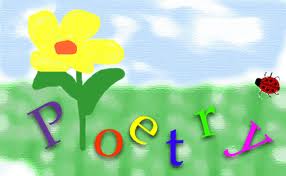 LeTort Elementary SchoolHailey3rd Grade
Read every day
Every thing
Awesome
Do it every day
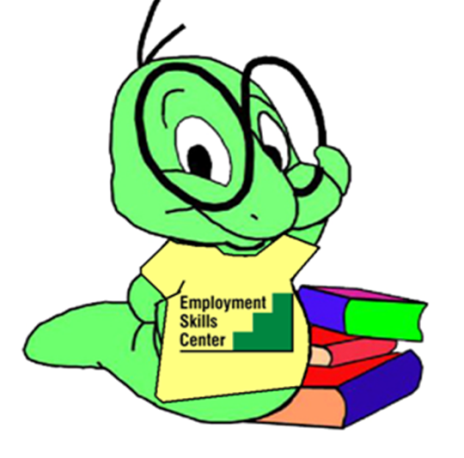 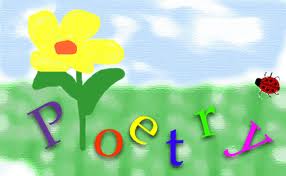 LeTort Elementary SchoolDarion3rd Grade
Reading is fun
Everybody read
Awesome books
Don’t give up
I can read
Never stop reading
Go readers
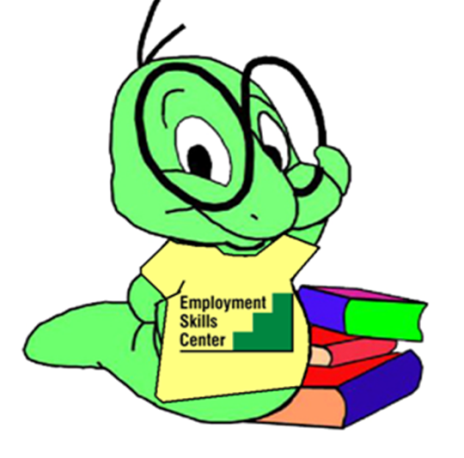 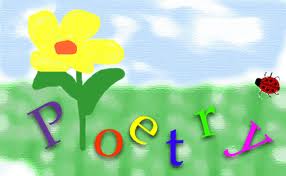 LeTort Elementary SchoolAliyciah3rd Grade
Information
Most people think that reading is important   
    because it helps your brain.
People should read more.
Often people practice reading.
Read directions
Teach others
Amazing for brain
Newspapers
There are a lot of people who can’t read.
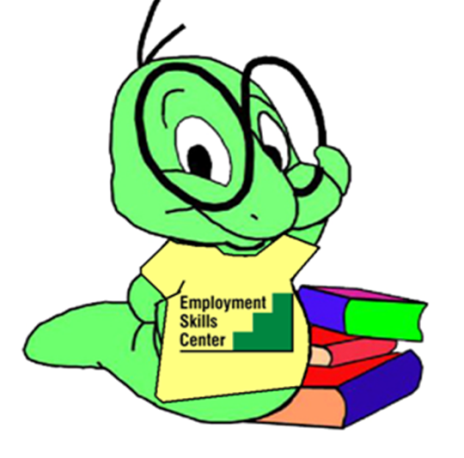 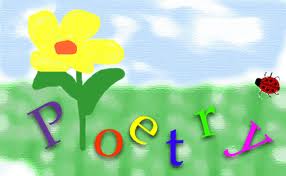 LeTort Elementary SchoolBailey3rd Grade
Read good
Everybody reading
Awesome reading
Do everyday reading
Intelligent reading
Nice reading
Good super reading
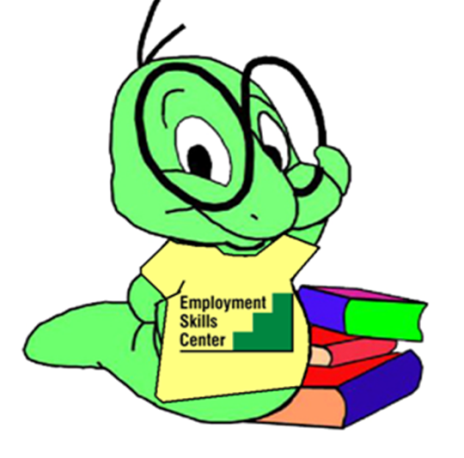 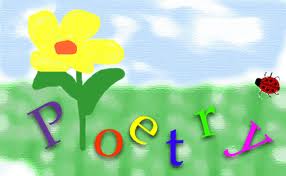 LeTort Elementary SchoolJakhai3rd Grade
Reading is fun
Excellent books are for winners
Attention adults: read Books
Did you read Hungry Caterpillar?
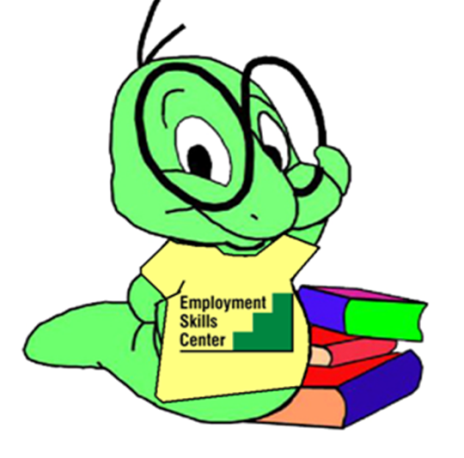 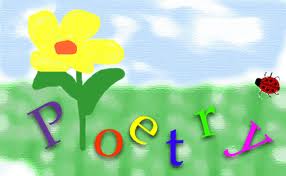 LeTort Elementary SchoolCameron3rd Grade
Read good
Everybody reading
Awesome reading
Do reading
Important reading
Nice reading
Good reading
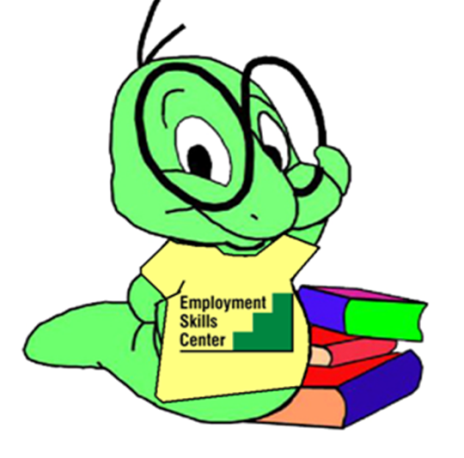 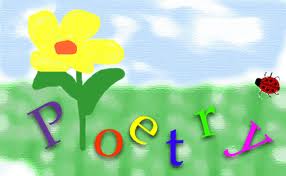 LeTort Elementary SchoolEthan3rd Grade
Reading is good for you
Because it can give information
And teach you
Is that fun or what!
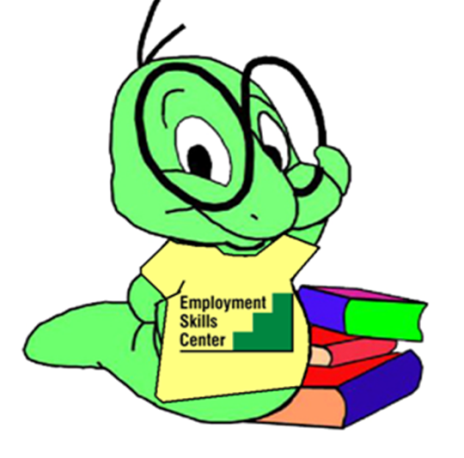 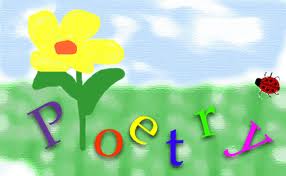 LeTort Elementary SchoolJustin3rd Grade
Reading is fun
Eating might be gross, but it might be even grosser if you can’t read
Always try to have fun reading
Day and night you should read thirty minutes
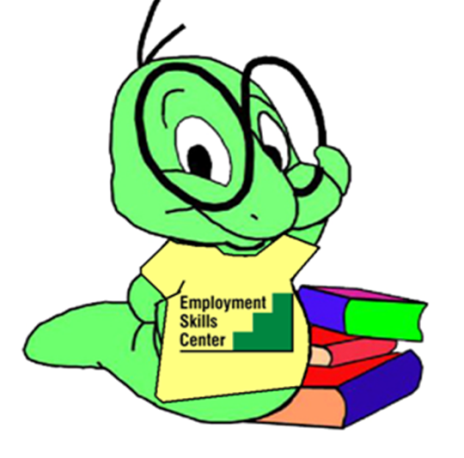 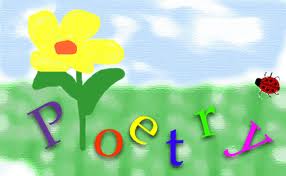 LeTort Elementary SchoolGrace3rd Grade
Reading is fun and important for you.
You could learn to read too.
It’s easy.
Trust me.
You’re gonna love it.
When you read a book or two.
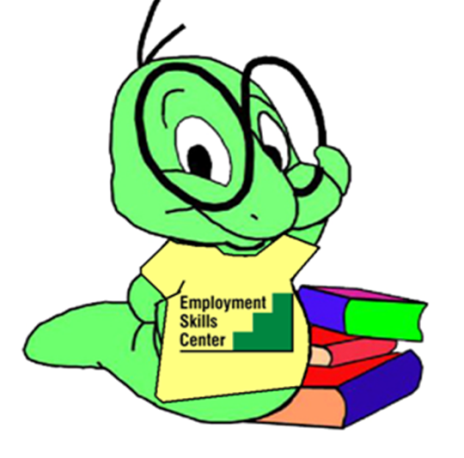